From office designto soundscaping
Philip Vanhoutte
Championing Smarter Working
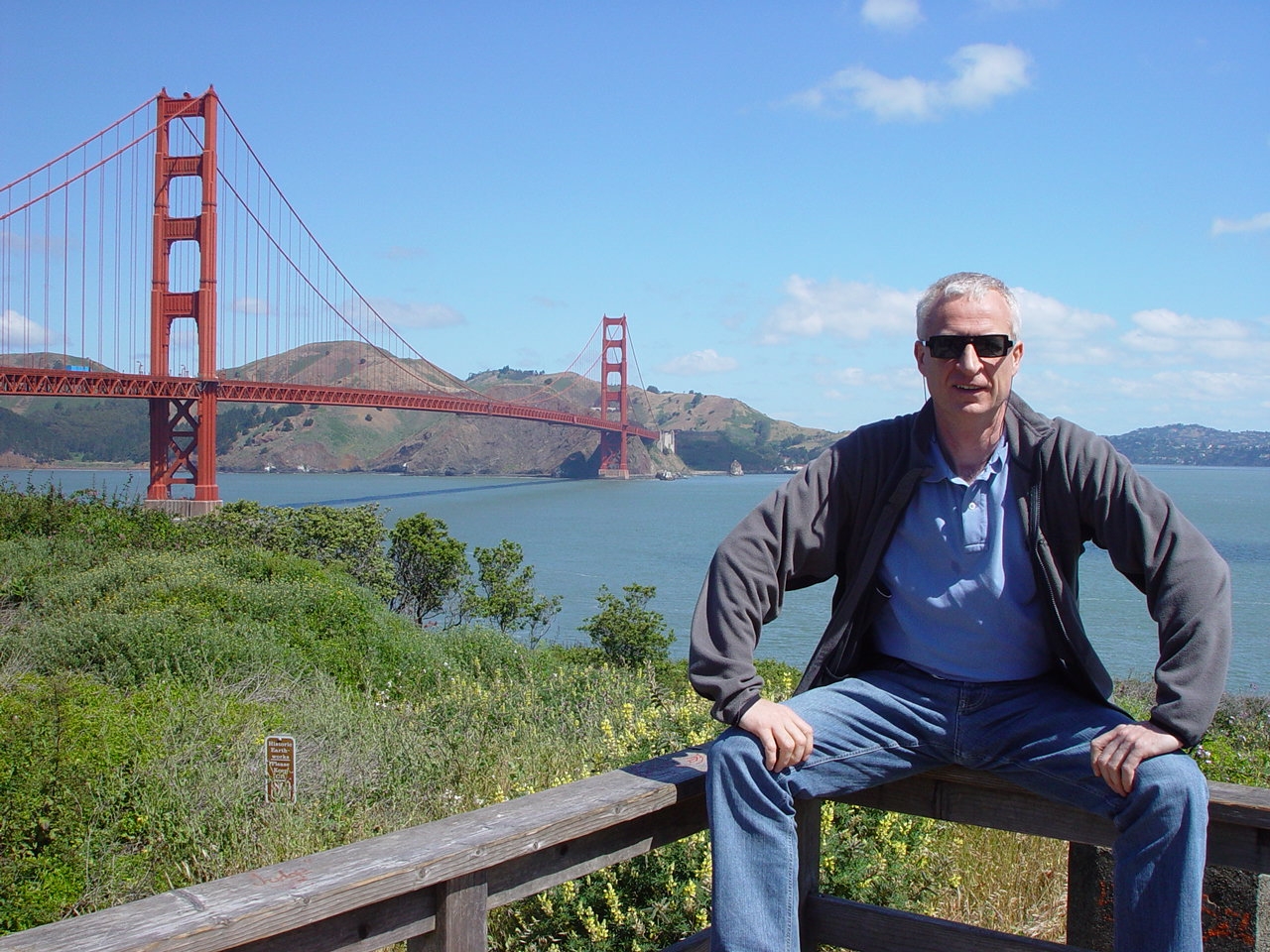 Commercial Engineer, Marketing, Leuven, Belgium
Married to Rose-Mie; Sons: Piet 35 (Texas), Jan 32 (London), Grandson Pierson 1
Lives in TUMI-land, primary bed near Amsterdam
Accenture, Wang, Nokia, Fujitsu-ICL, Dell, WorldCom, Sony-Ericsson, Plantronics


    

Philip
Vanhoutte
About our Presenter
Your role
Your background
Photo
Aligning the Workplace to the Business
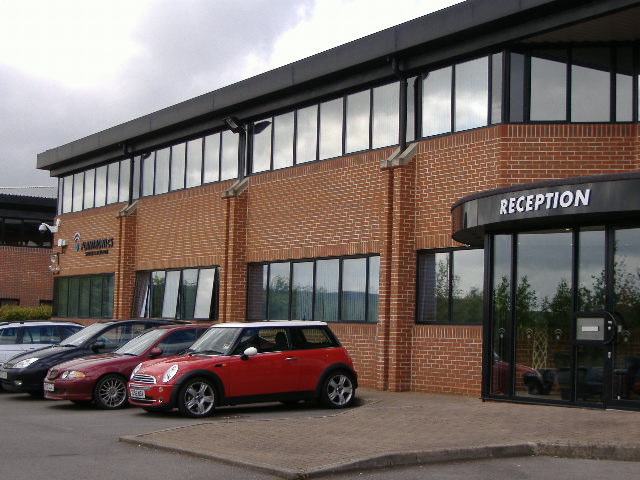 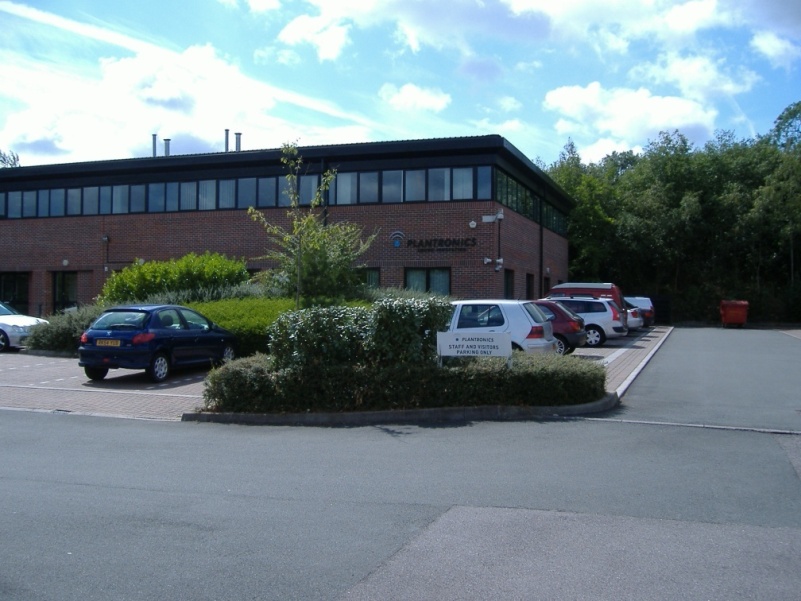 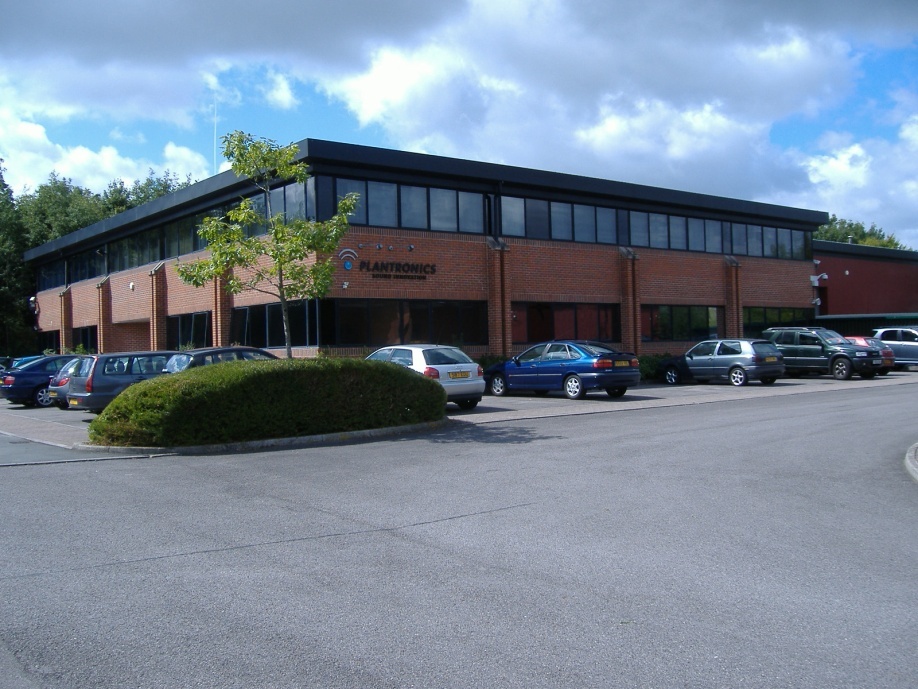 Economic
Crisis !

Rationalization
Building
Collapse

 3 into 1
Holistic Human Centered Work Design
Integrated Multi-Disciplinary Smarter Working Implementation
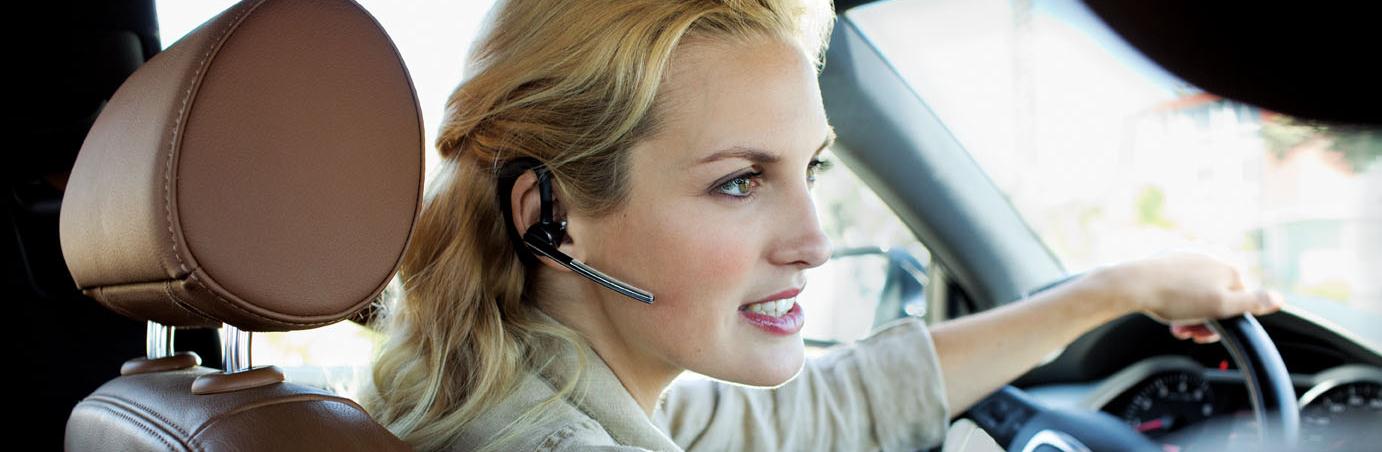 Allowing associates to work where & when they are most productive, cost-effective and environmentally respectful.
Associate WorkSpace Satisfation Survey
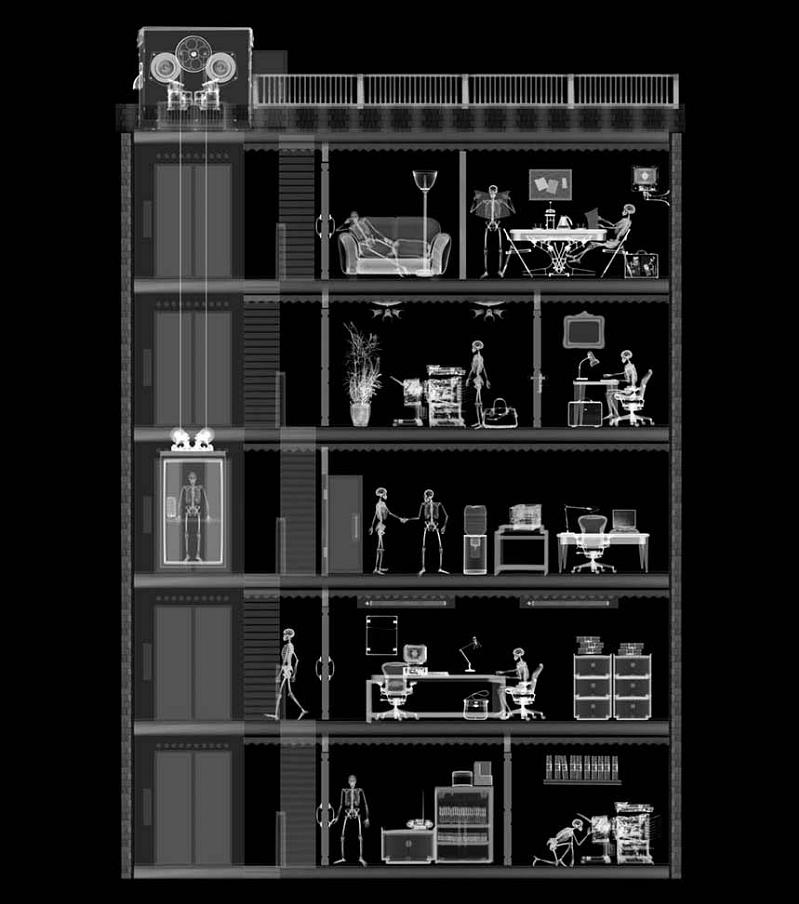 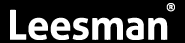 [Speaker Notes: The result is a x ray of the workplace. That enables you to see what’s going on inside. But Leesman, like the radiographers in medicine, then steps back, passing the x-ray to expert clinicians]
Lowest performing WorkSpace: satisfaction Lmi 33.3“Which activities are important to you in your work, and how well are they supported?”
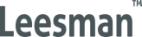 @leesman_index
leesmanindex.com
[Speaker Notes: This is the activity analysis of the organisation where just 15% of employees say they can work productively]
Acoustic Zoning
The new Communications Gearbox
Presence

Five Speeds
Get attention via Instant Message
Click to talk with Smartphone or PC
Invite more to audio-conference
add video for extra dimension
overdrive into TelePresence
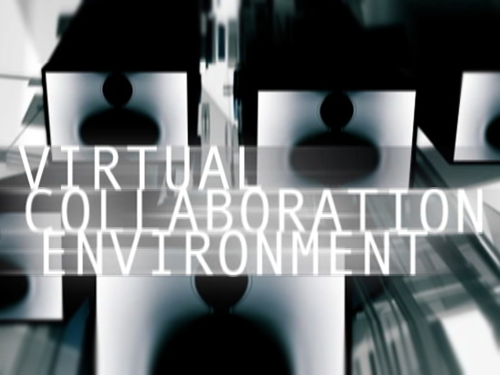 Acoustic Intelligence
Tune your
Voice Power
Voice is critical for
Dispersed Working
Speech Impact



Voice Intelligibility



Audio Ergonomics
Speech Impact



Voice Intelligibility



Audio Ergonomics
Noise/Wind
Reduction
HD
Voice Networks
Protect
Ears & Voice
Designed for
Fit & Looks
Impact to the Business
Diminished absenteeism by 60%

Reduced real-estate costs by 30%

Increased productivity by 20%

Increased customer & employee satisfaction by 10%
Top Challenges
Work Intensification
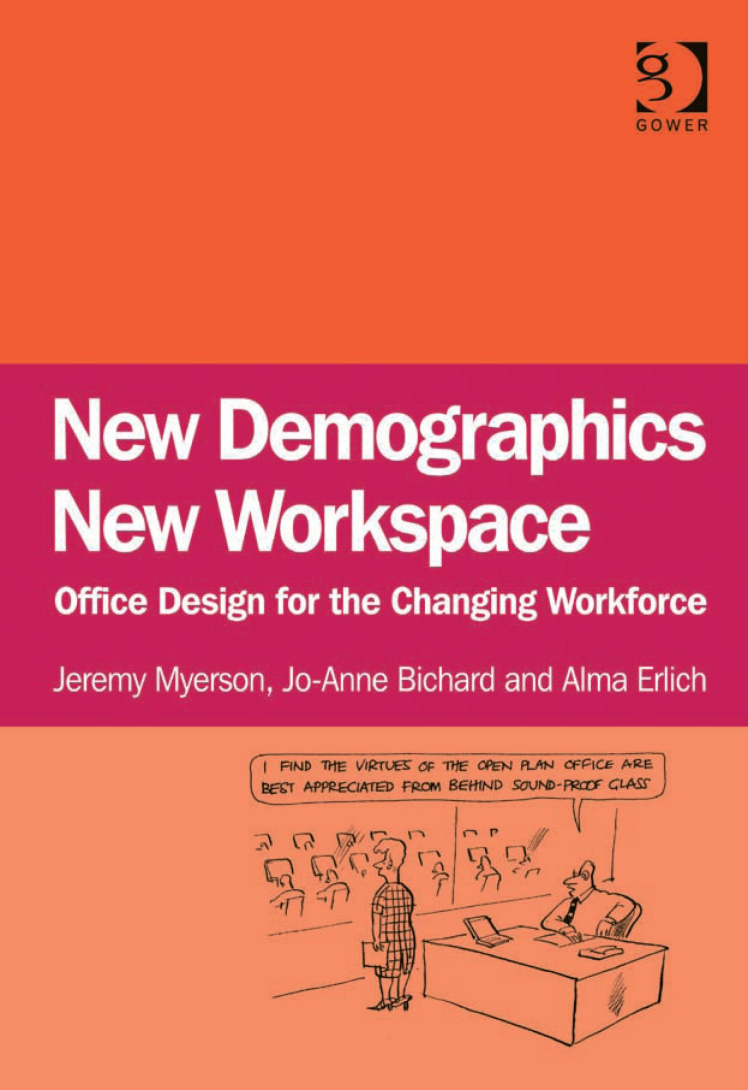 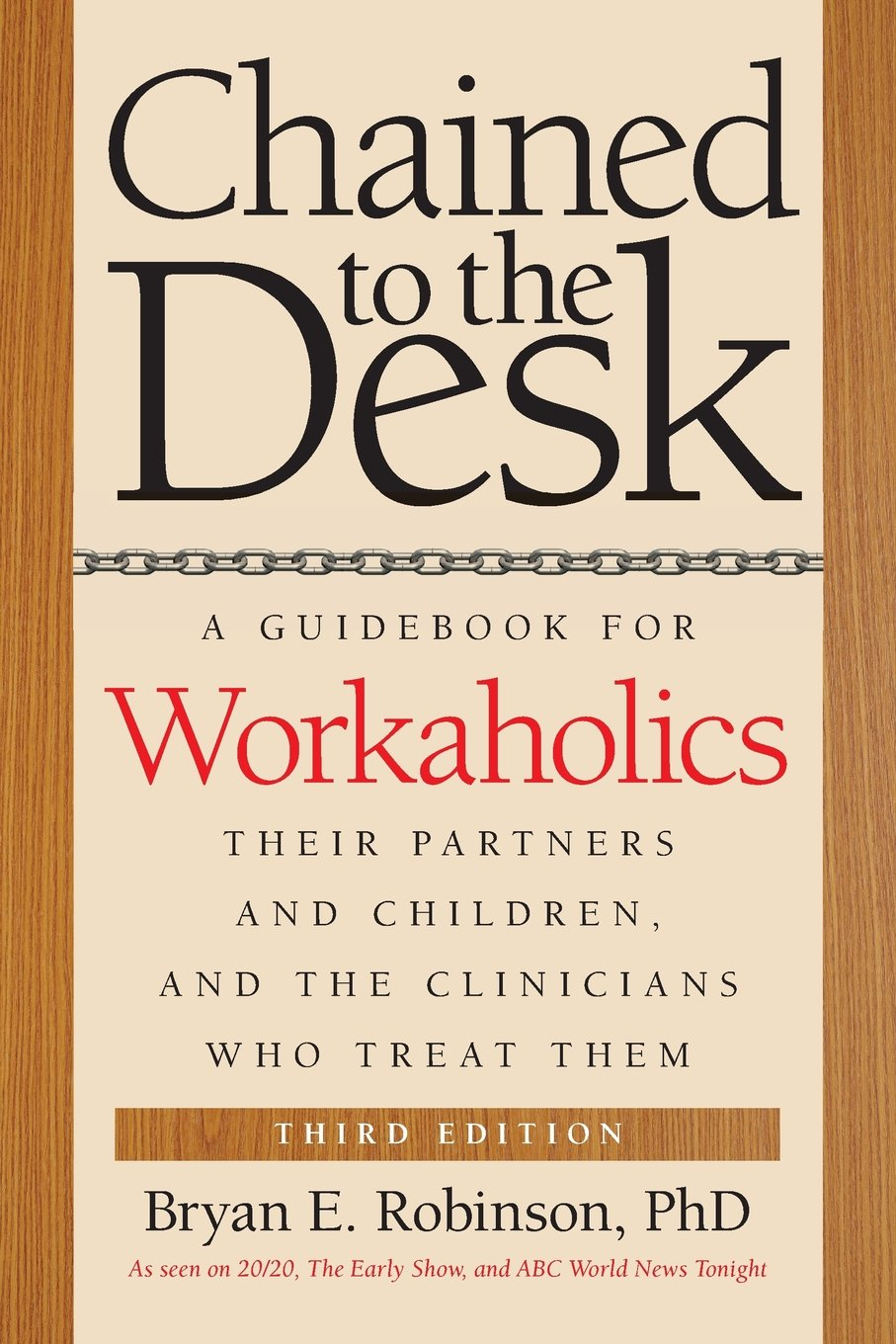 Noise = Biggest Bugbear
Key Learnings
Leadership in Transition to Smarter Working
Multidisciplinary Project – IT, Space, HR
The Duty of HR = Human Realization
Acoustics is MEGA important

THE BENEFITS ARE ENORMOUS

Distributed Working: don’t overdo it !
Questions?
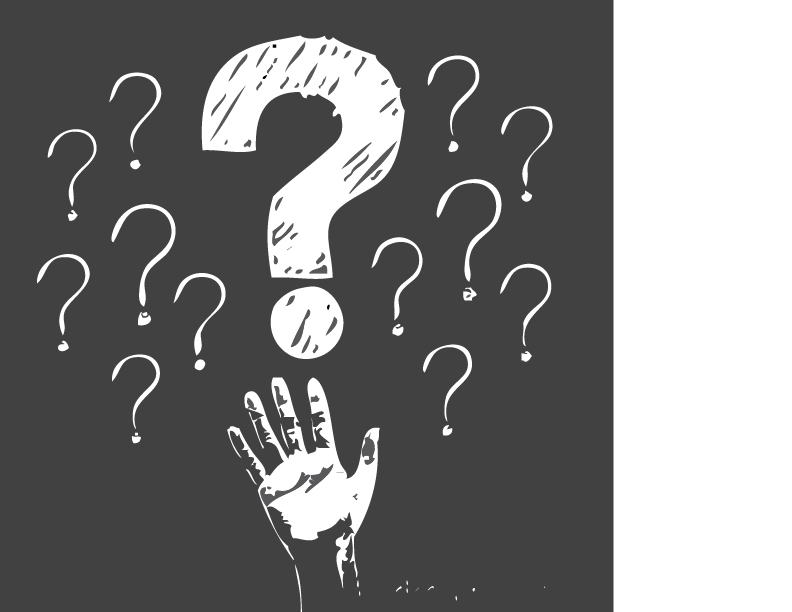 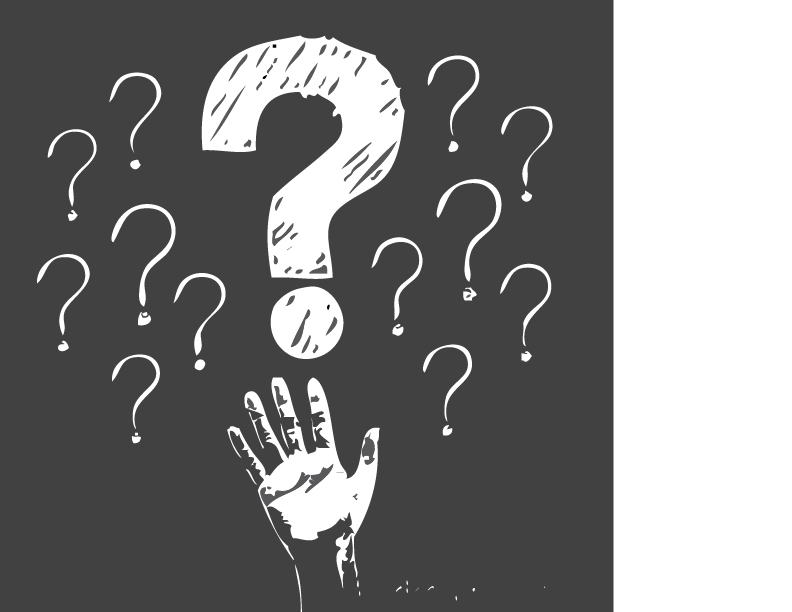